Our school
Gymnázium Trhové Sviny
Marek Michalík     Jiří Průka
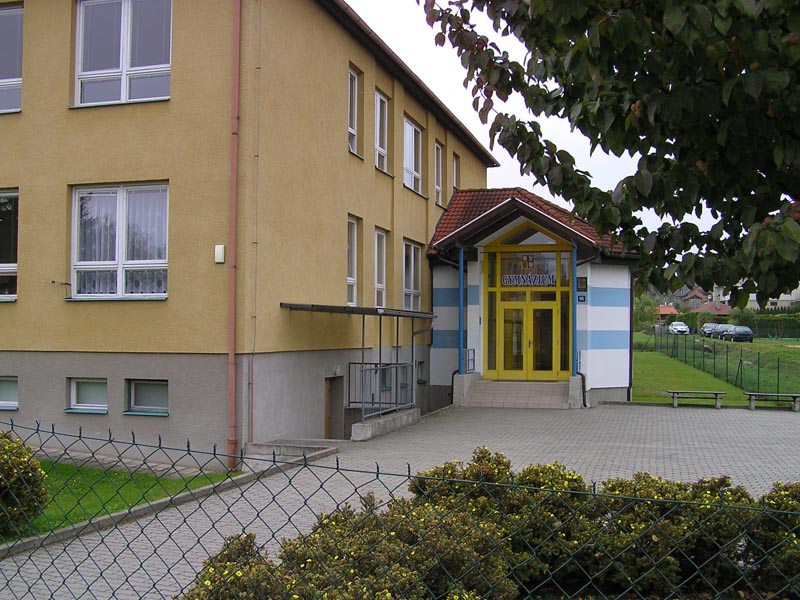 My school is in a small town called Trhové Sviny





We have 2 buildings with 12 classes
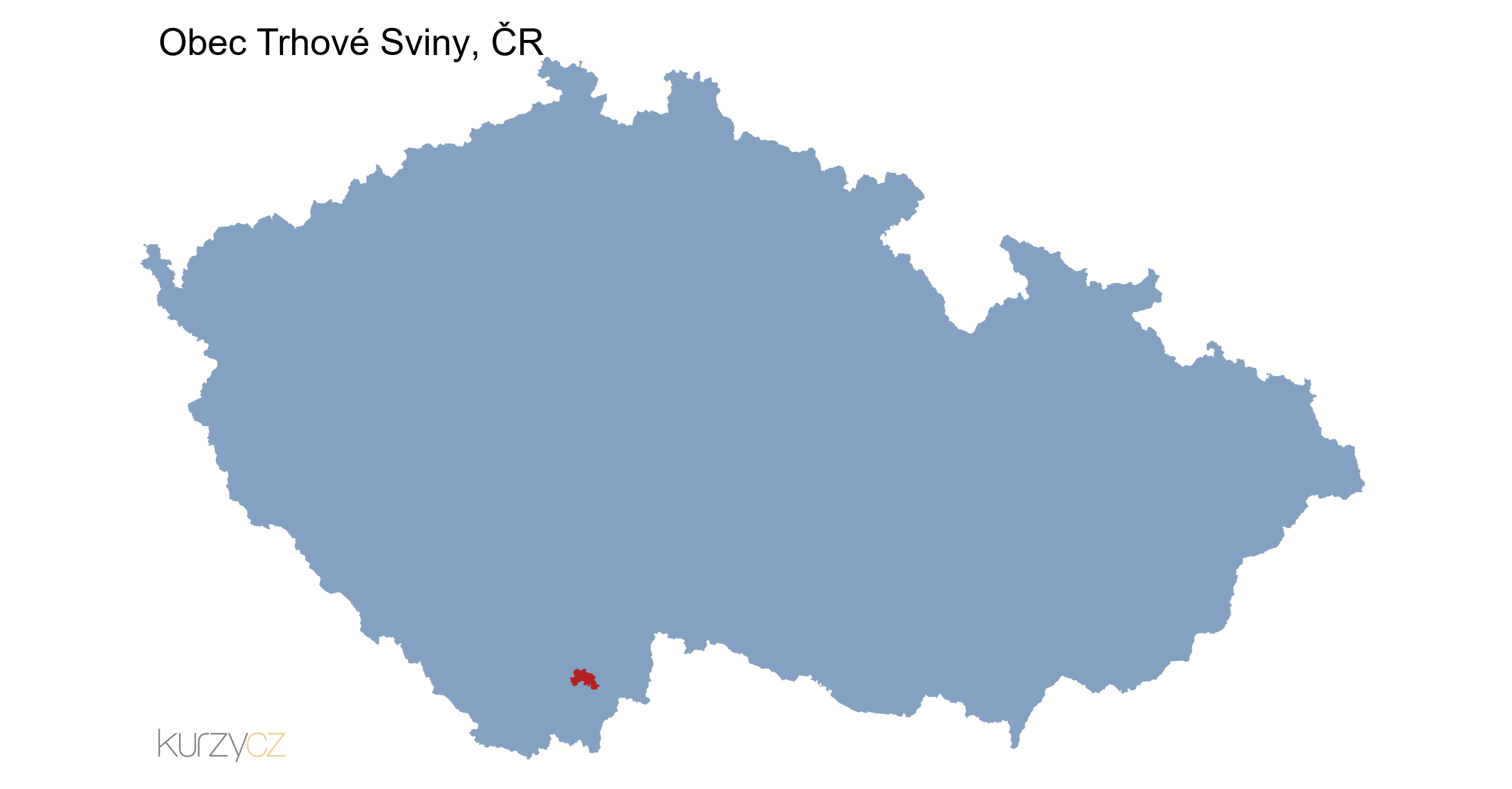 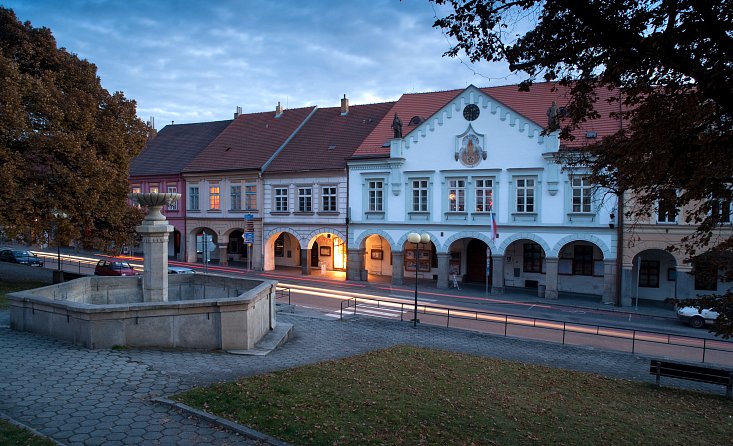 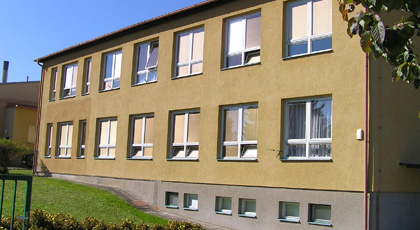 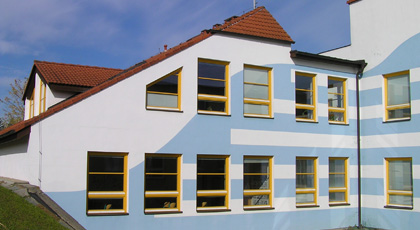 We have also a playground
We run here or play some games
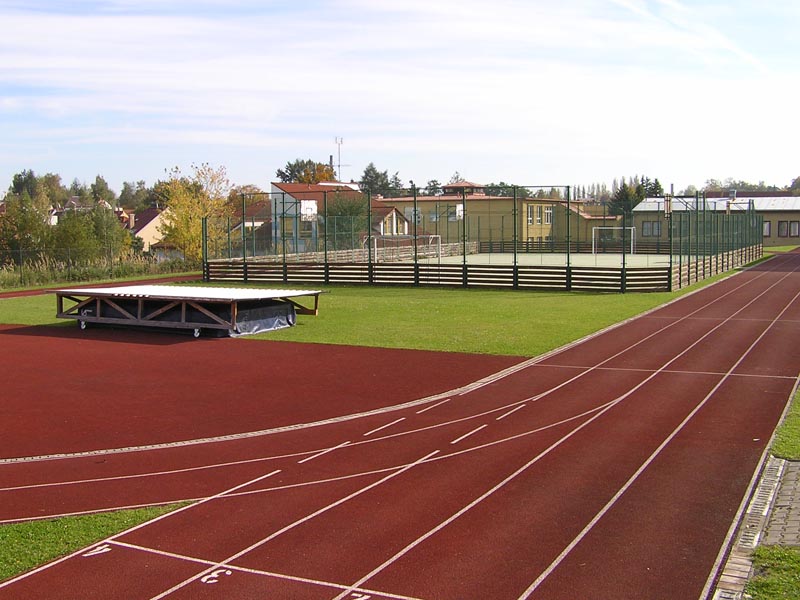 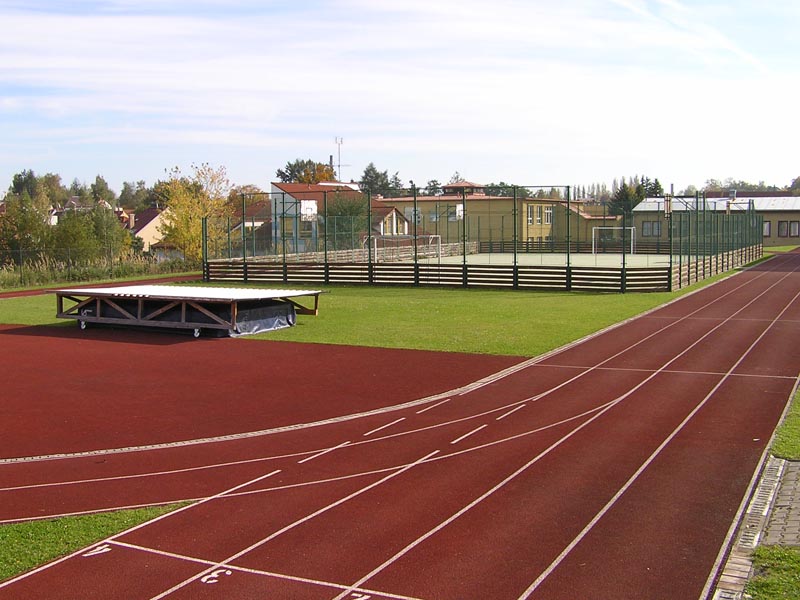 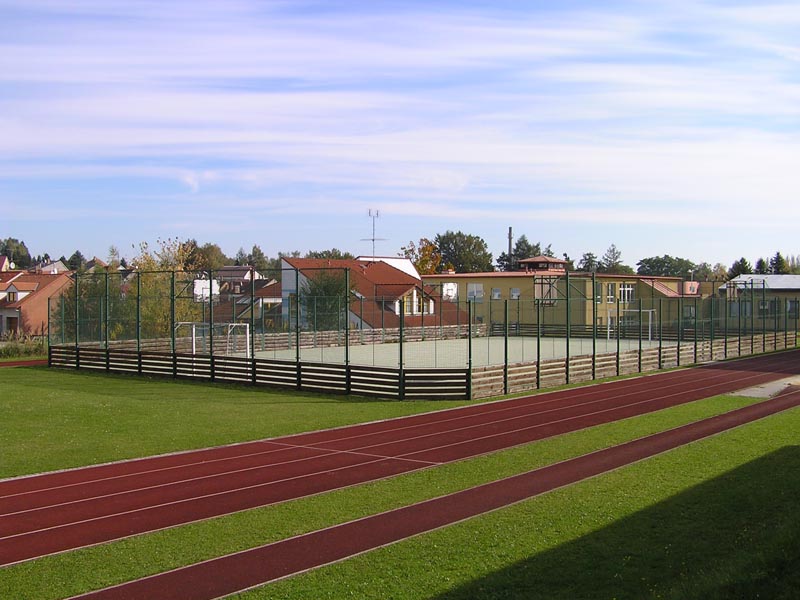 This is our chemistry lab





And this is our library
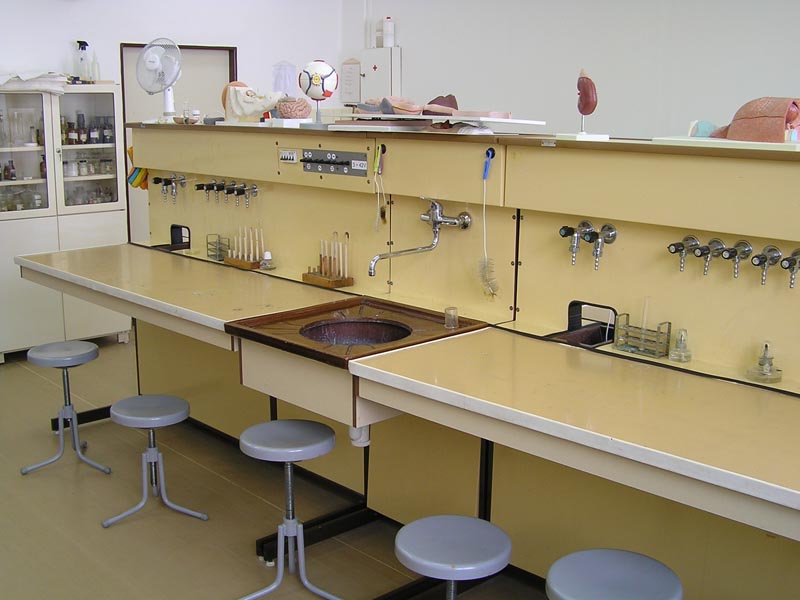 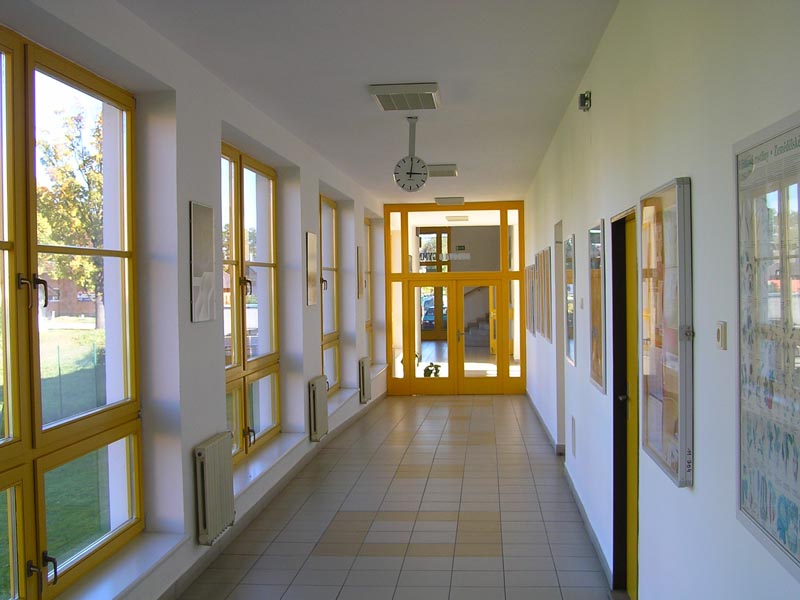 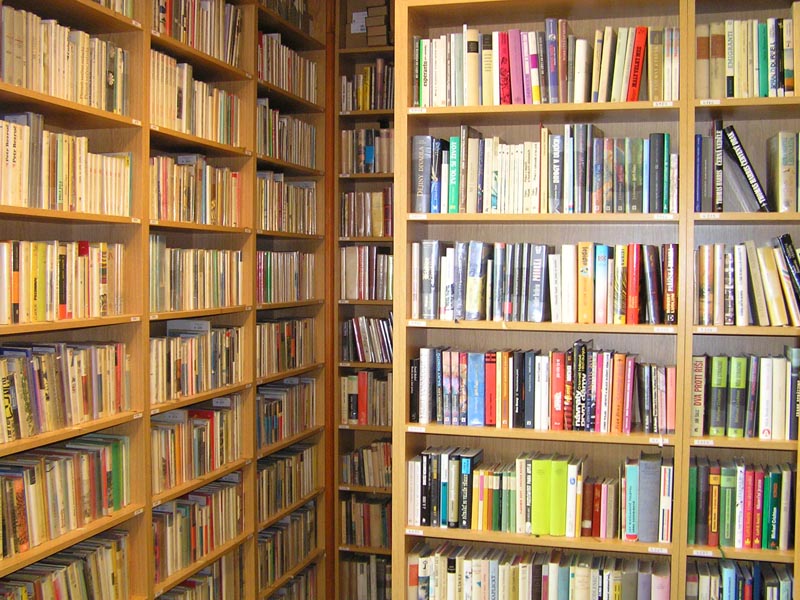 And these are our classes
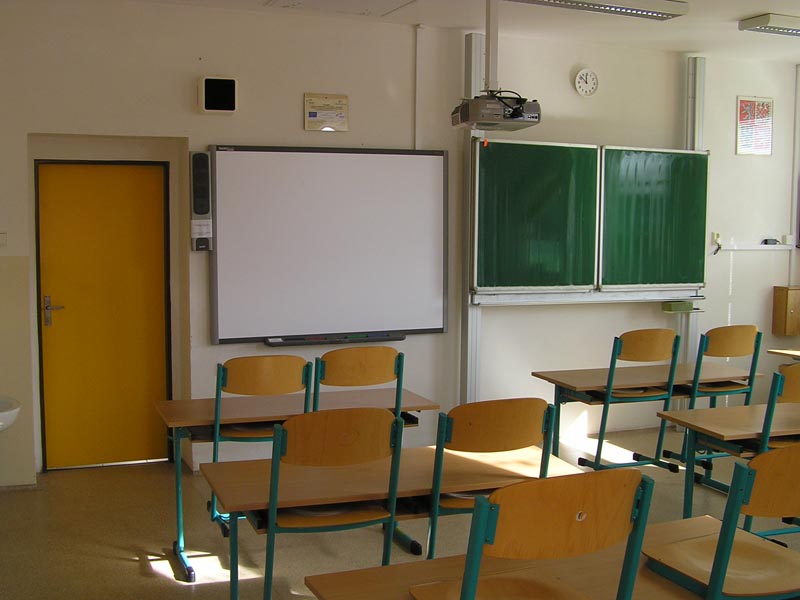 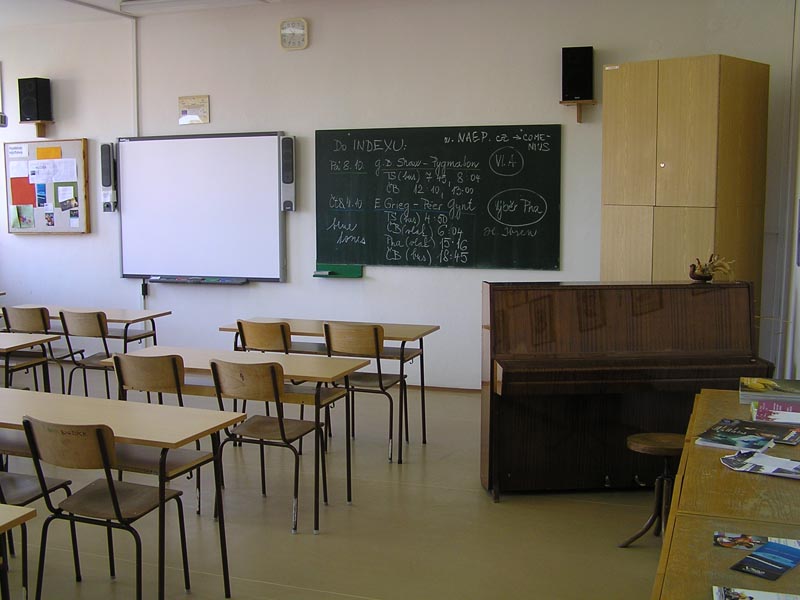 This is our music and english class
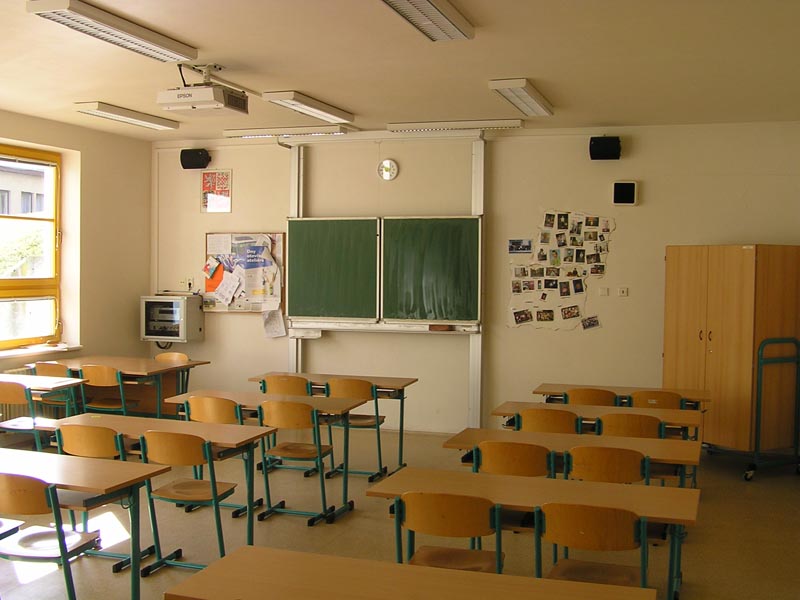